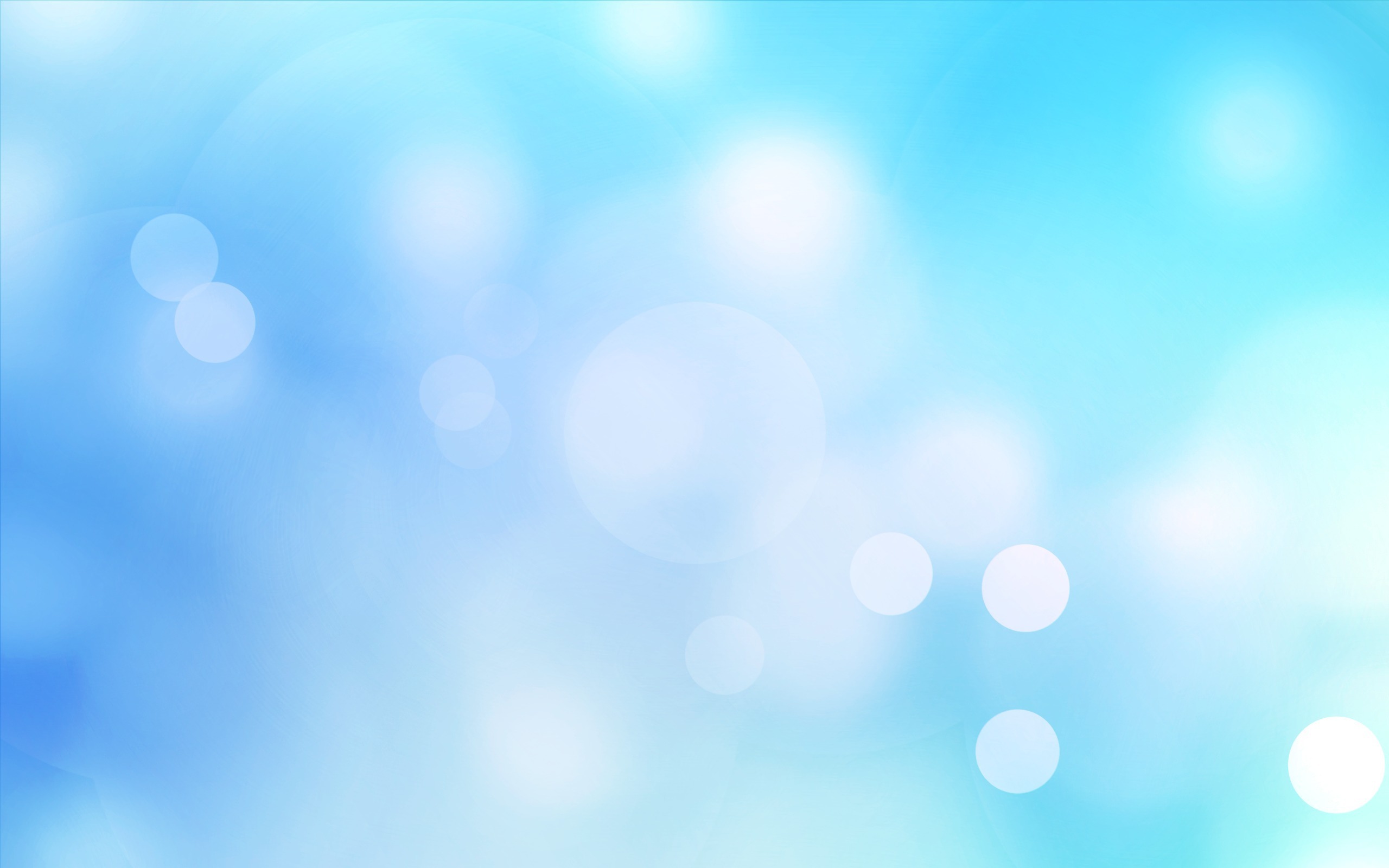 Сюжетно-ролевая игра «Библиотека»
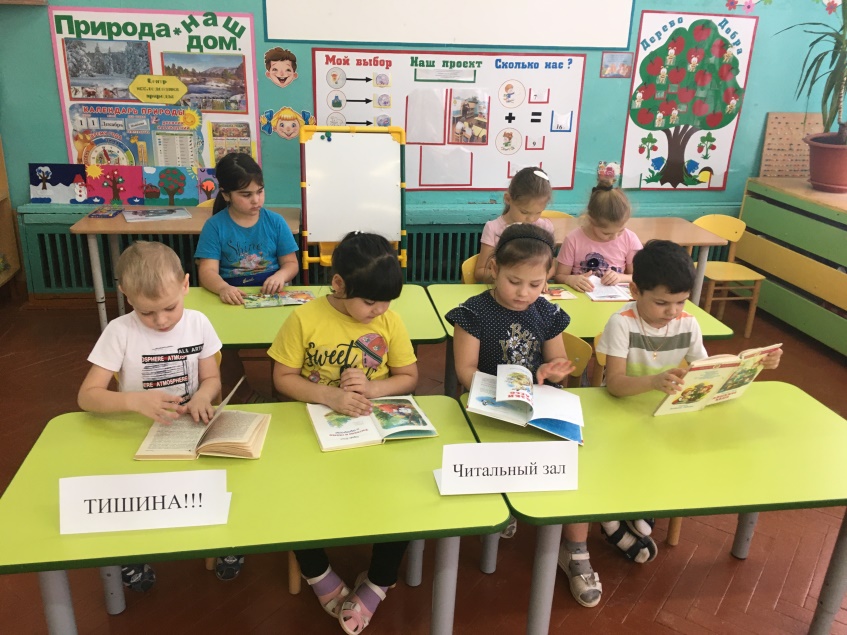 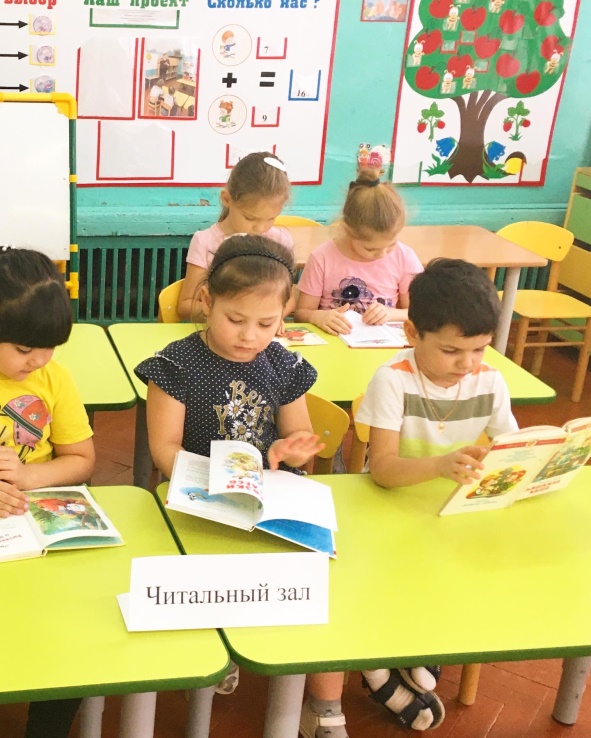 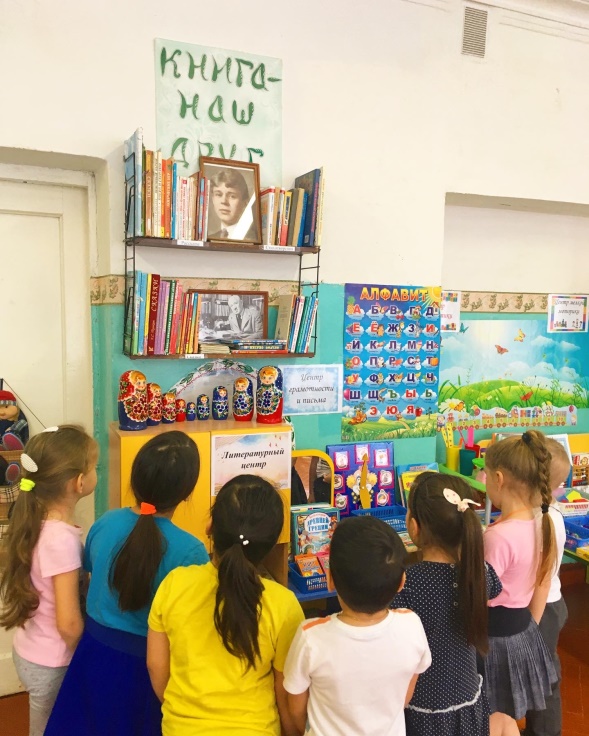 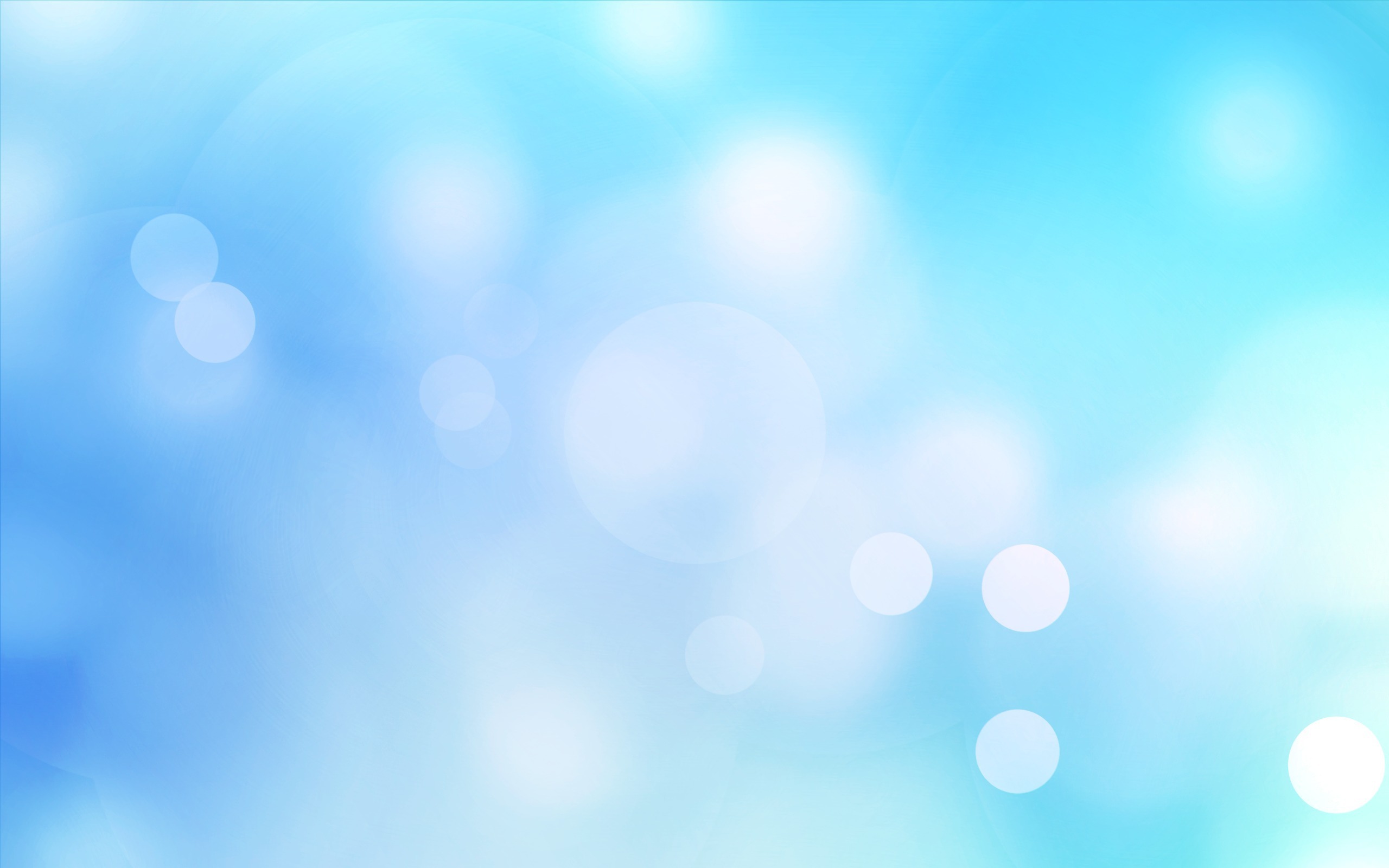 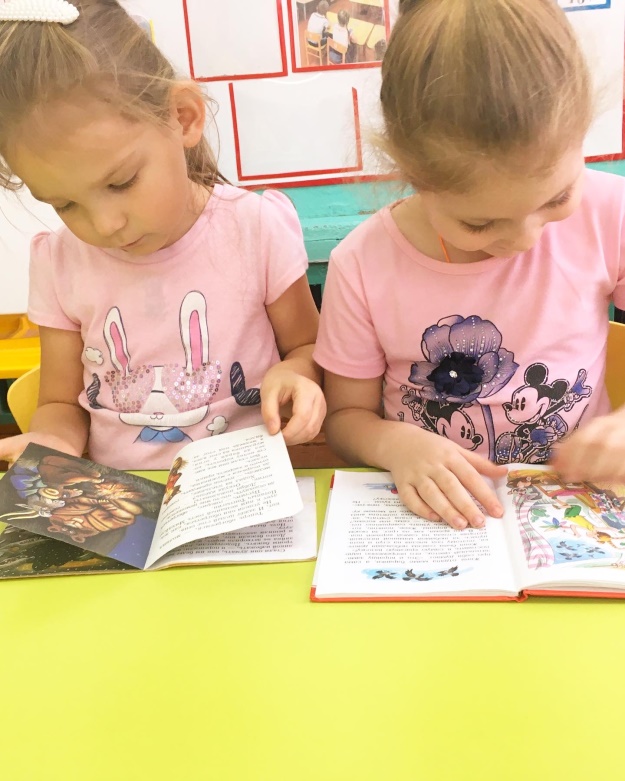 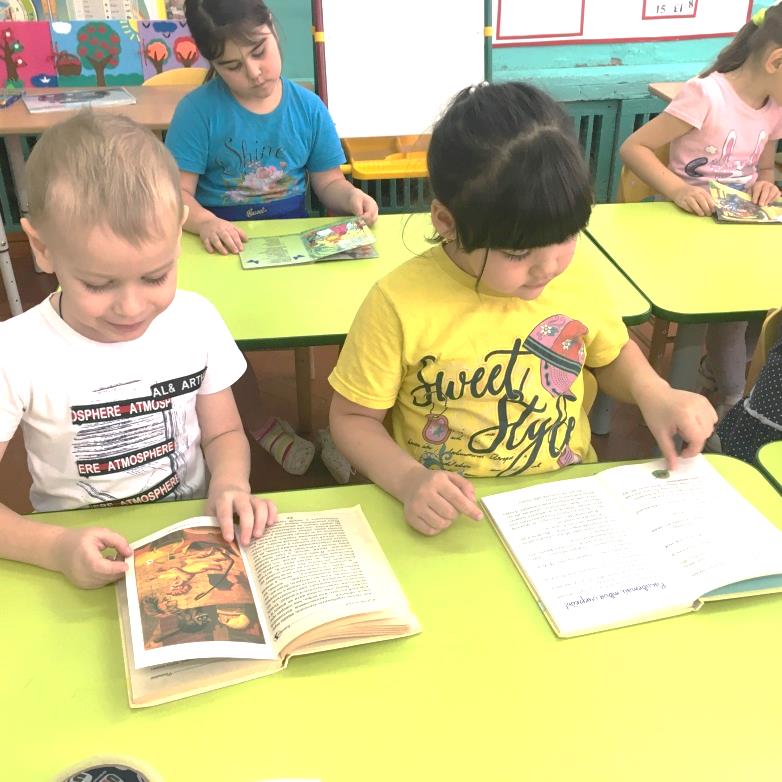 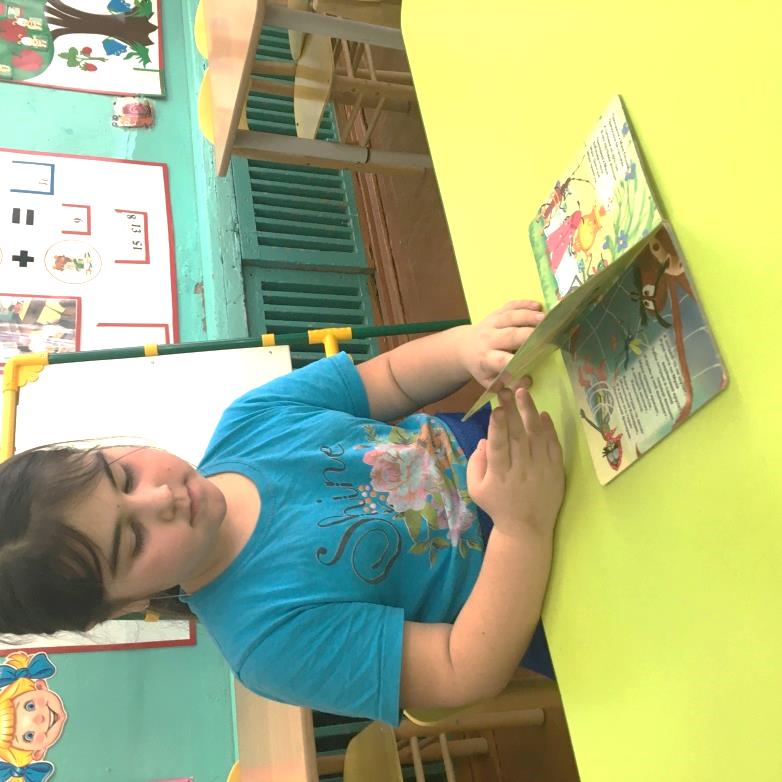 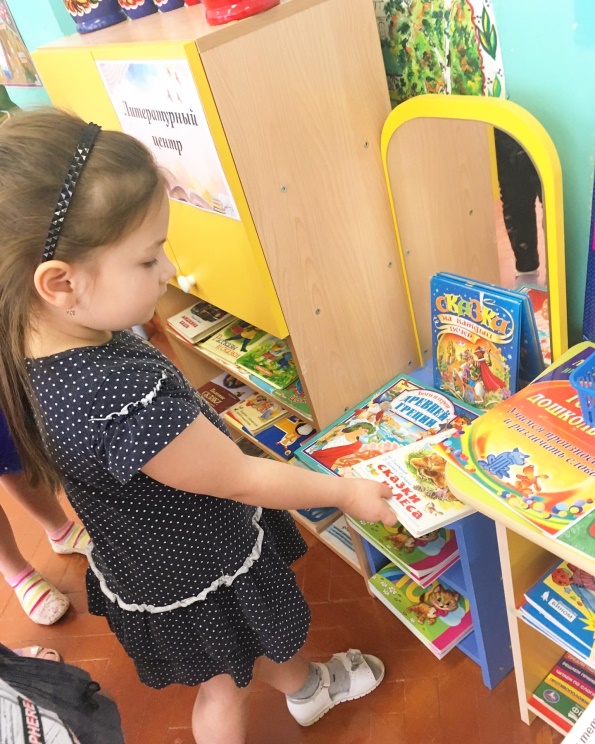 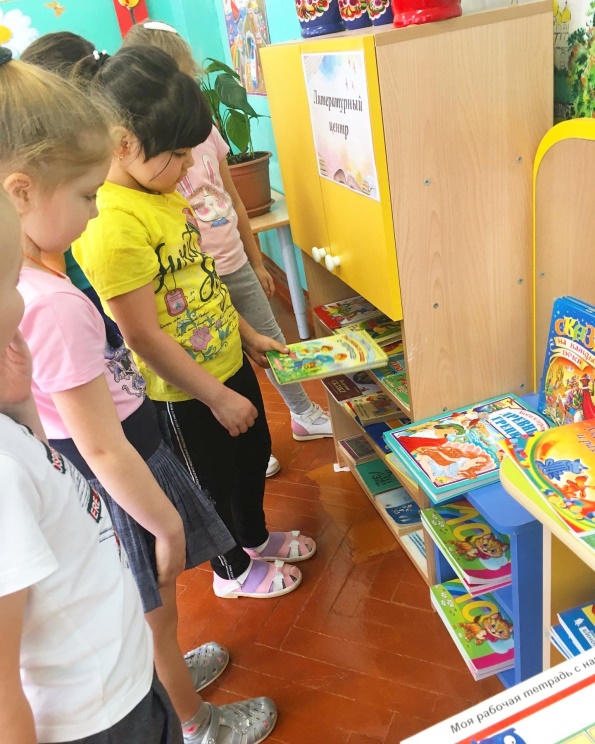